МБДОУ – детский сад № 384
Проект
«Сердце Екатеринбурга»
Участники проекта – воспитанники подготовительной к школе группы
Формирование представления детей о важном этапе жизни города
Самореализация детей посредством изготовления и использования макета в детской деятельности
Воспитание чувства сопричастности к жизни родного города
Содействие образовательной организации детско –родительскому сотрудничеству в рамках проекта
Актуальность
Паспорт проекта
Познакомить детей с интересным фактом - возникновение плотины города
Сформировать у детей элементарное представление об устройстве плотины
Цель проекта:
способствовать формированию  интереса к жизни родного города у детей посредством самореализации в проекте
«Сердце Екатеринбурга»
Развивать творческую активность, мышление, память
Привлекать родителей к совместной деятельности с детьми в рамках проекта
Паспорт проекта
Интеграция образовательных областей:

познавательное развитие;
социально – коммуникативное развитие;
речевое развитие;
художественно – эстетическое развитие;
физическое развитие.
Вид проекта:

информационно – творческий;
практико – ориентированный;
Краткосрочный (2 недели)
Ожидаемый результат:

«Музей в чемодане» – «Сердце Екатеринбурга»»
Этапы реализации проекта
Разработка проекта педагогом
Создание проблемной ситуации,
целепологание
Планирование деятельности
Подведение итогов проектной деятельности.
Рефлексия.
Организация деятельности
Презентация проекта
Создание проблемной ситуации
Этапы реализации проекта
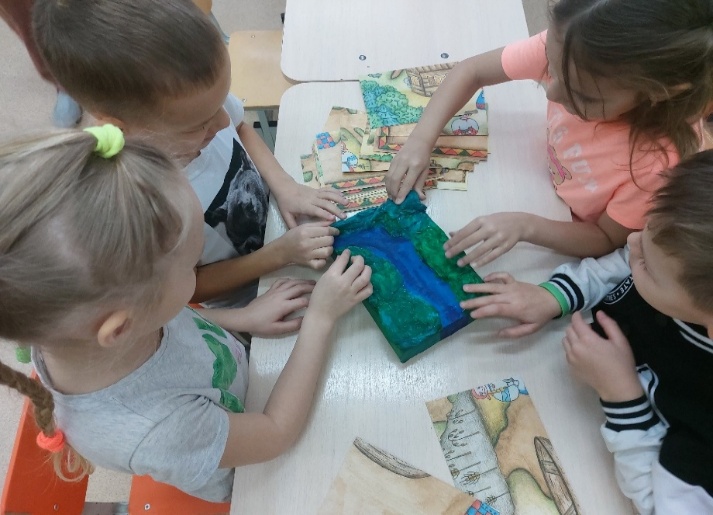 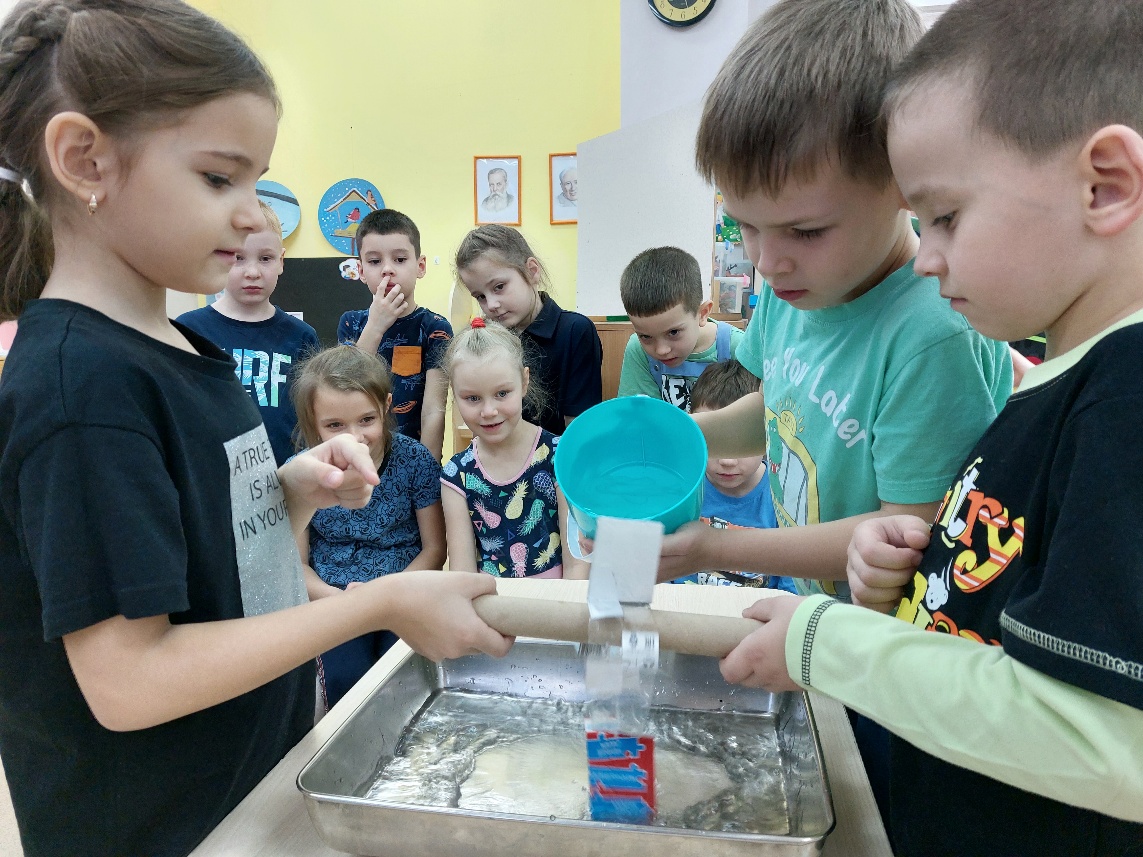 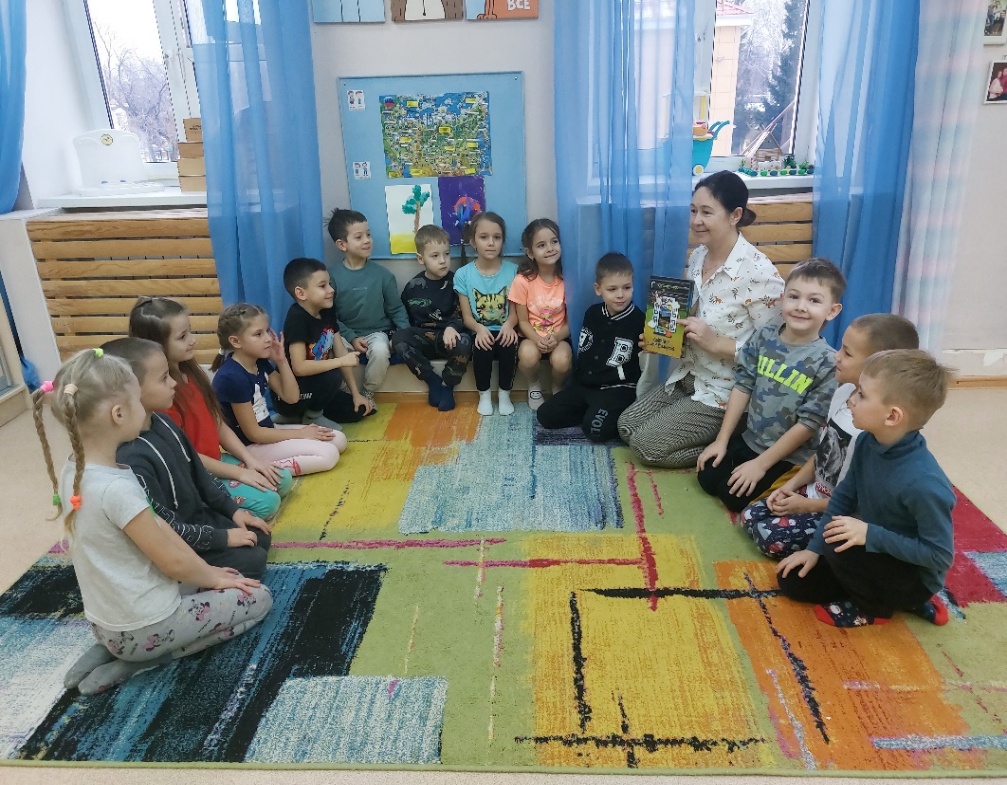 Задаём проблемные вопросы, рассматривая макет «Русло реки»
Читаем книгу
 «Сказания земли Уральской»
Выясняем по результатам эксперимента «Сила воды», что она –движущая сила
Планирование деятельности
Этапы реализации
 проекта
Узнать почему городскую плотину называют «Сердцем Екатеринбурга»
Изготовить карты города и края
детьми, совместно с родителями
Организовать домашнюю мастерскую по изготовлению книжки – малышки 
«Рядом с Плотинкой»
Сделать совместно с родителями
детали к макету плотины, создать 
экскурсионную программу
Организовать показ экскурсионной программы «Сердце Екатеринбурга»
 для воспитанников других групп
Проконсультировать родителей:
«Как провести экскурсию ребёнку»
Изготовить макет «Городская плотина»
Изготовить с детьми лэпбук 
«Лиственница»
Мастер – класс «Сувенир «Плотинка»»
Организация деятельности
Знакомимся с современным видом плотины реки Исеть
Этапы реализации
 проекта
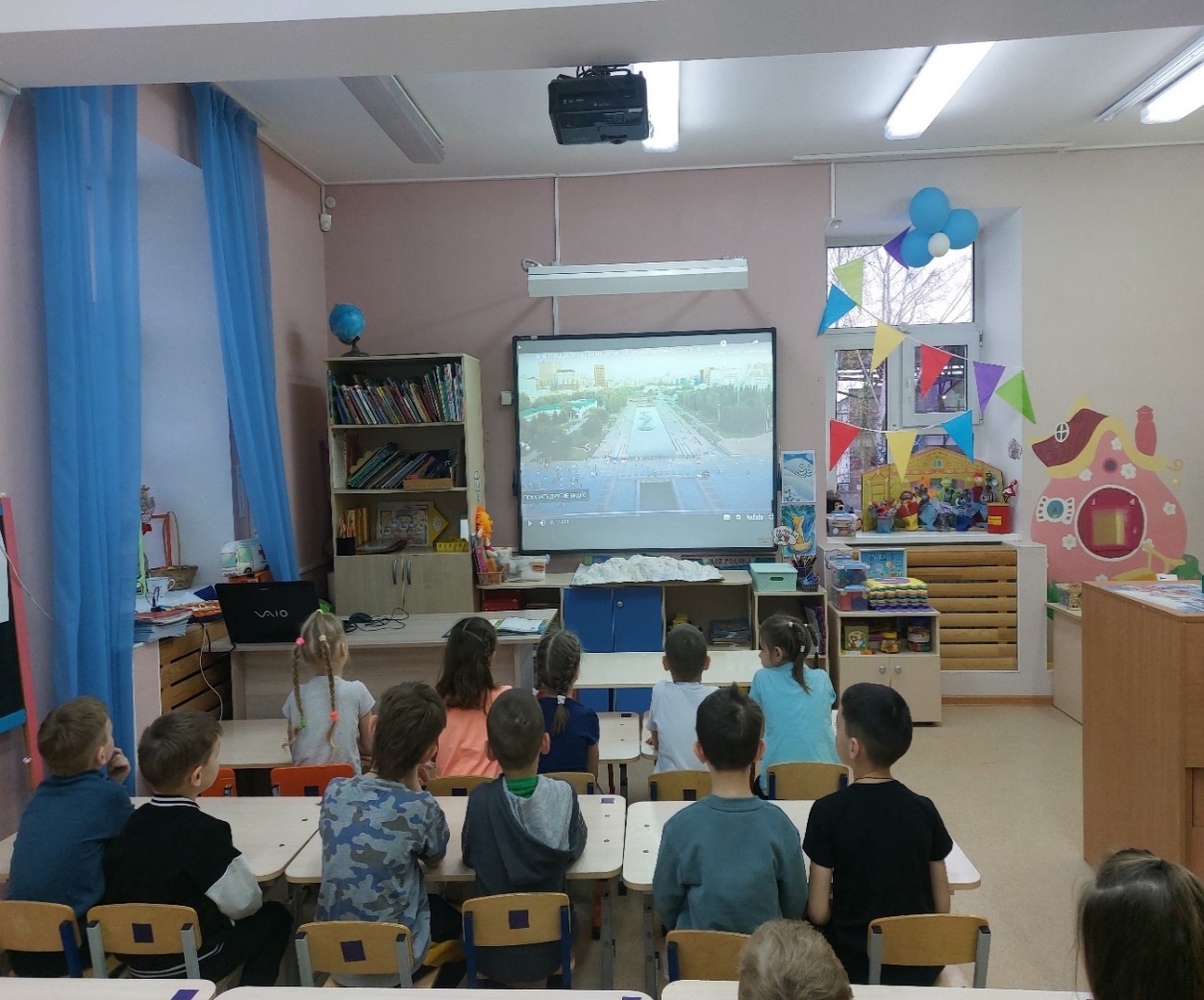 Узнать почему городскую плотину называют  «Сердце Екатеринбурга»
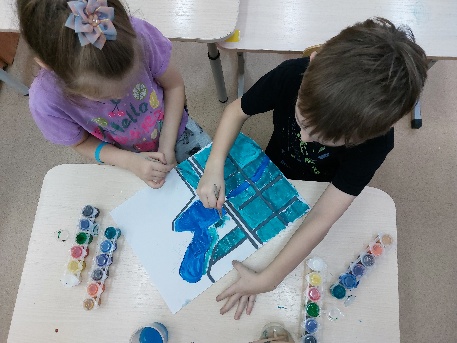 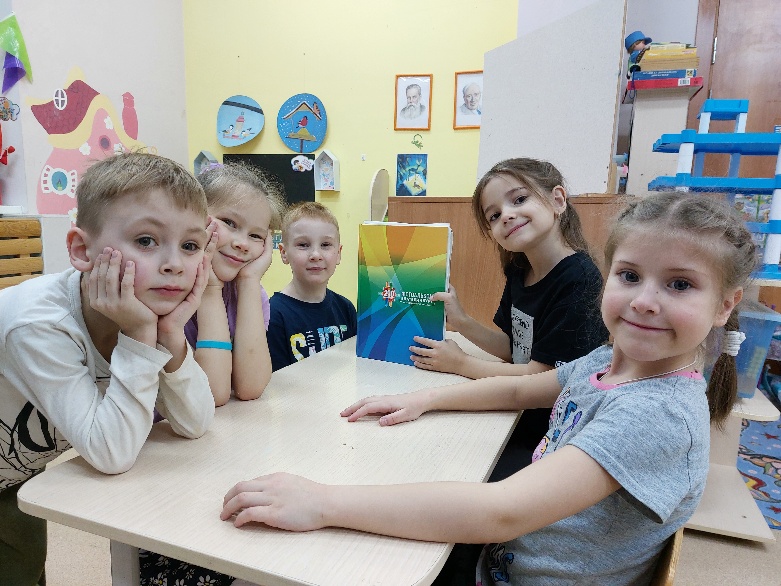 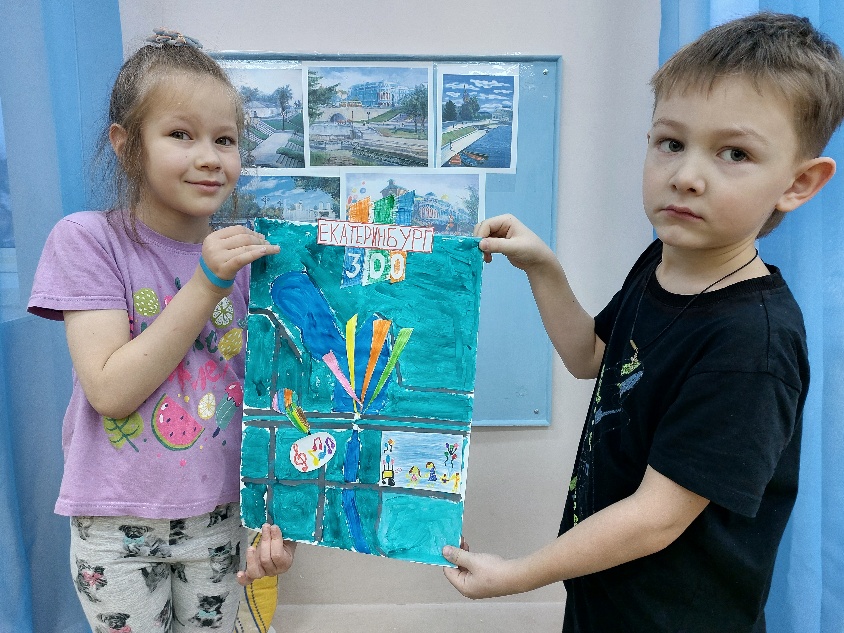 Рассматривание альбома достопримечательностей города Екатеринбург
Рисование афиши «День города»
Организация деятельности
Этапы реализации
 проекта
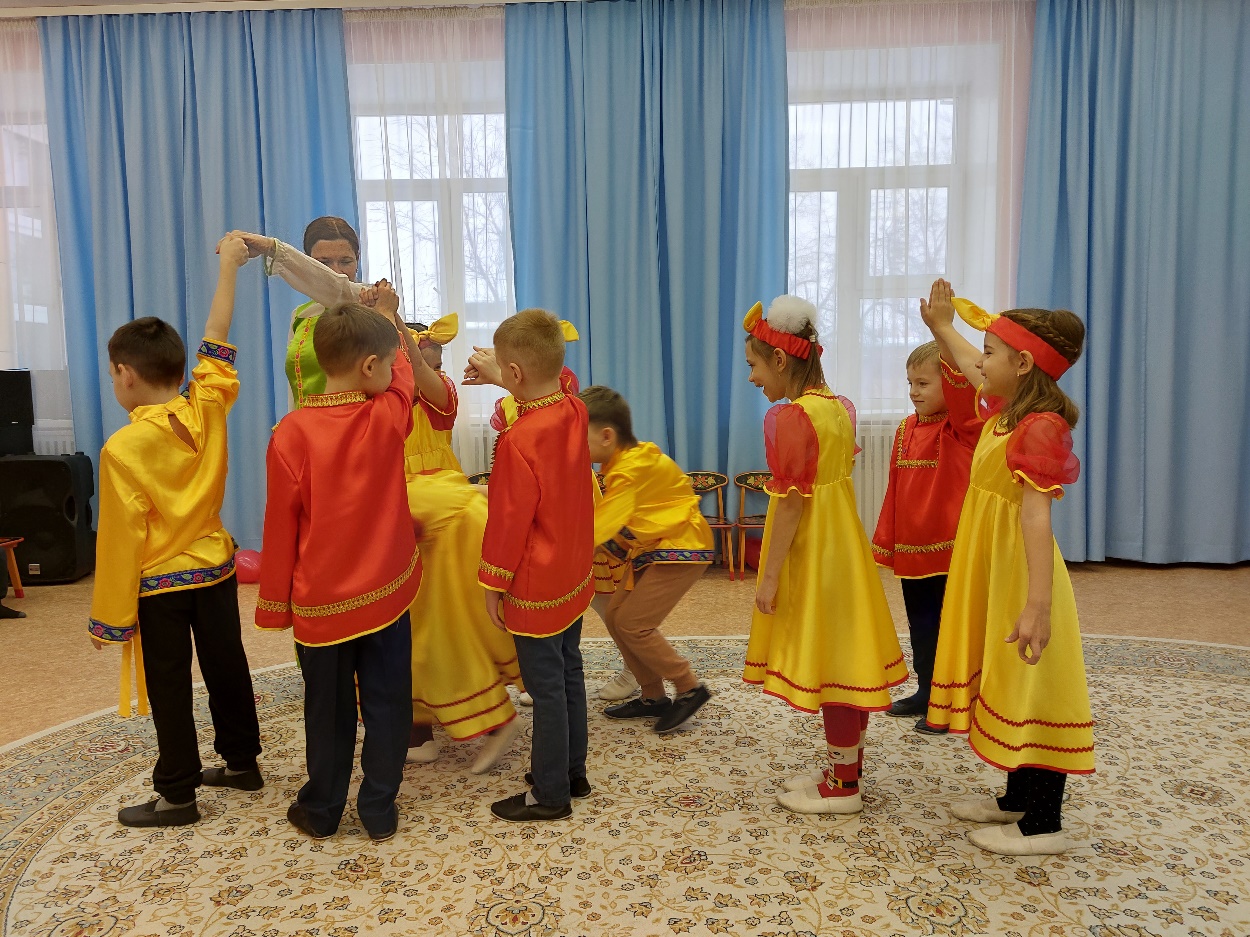 Узнать почему городскую плотину называют  «Сердце Екатеринбурга»
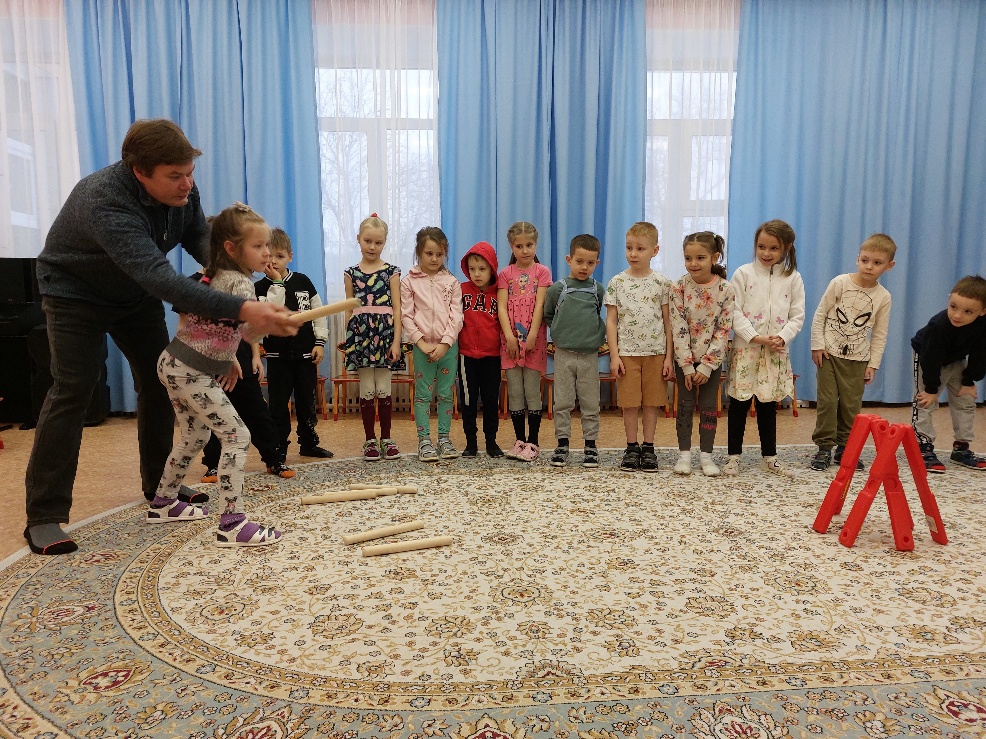 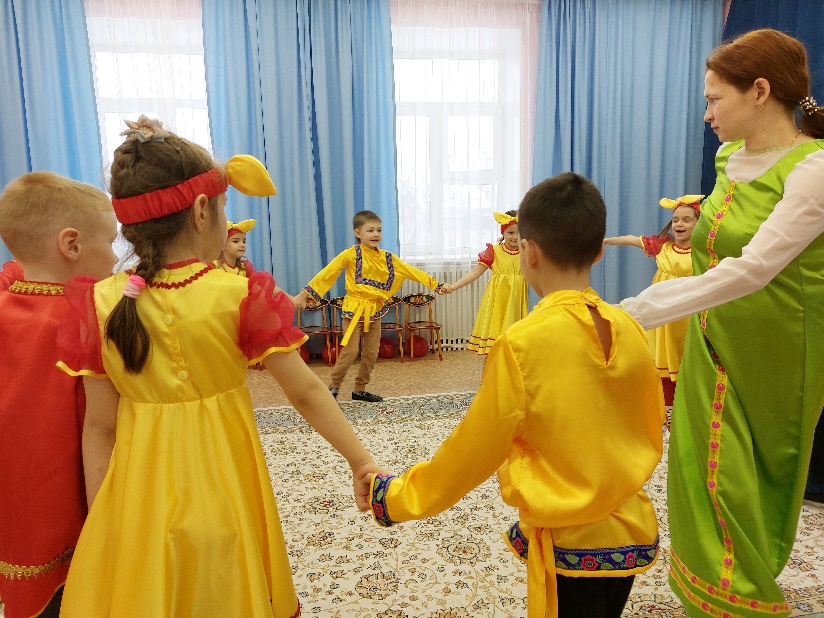 Народные и  хороводные игры
совместно с родителями
Старинная народная спортивная игра «Городки» совместно с родителями
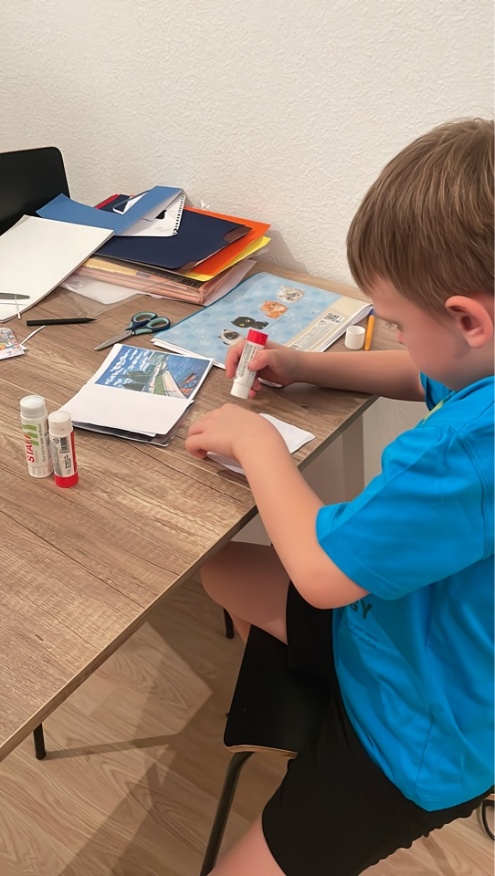 Организация деятельности
Этапы реализации
 проекта
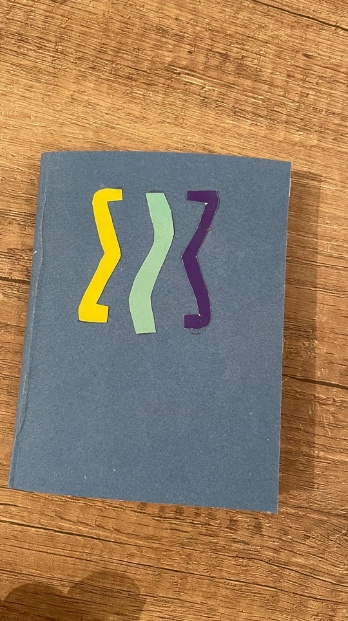 Организовать домашнюю мастерскую по изготовлению книжки – малышки «Рядом с Плотинкой»
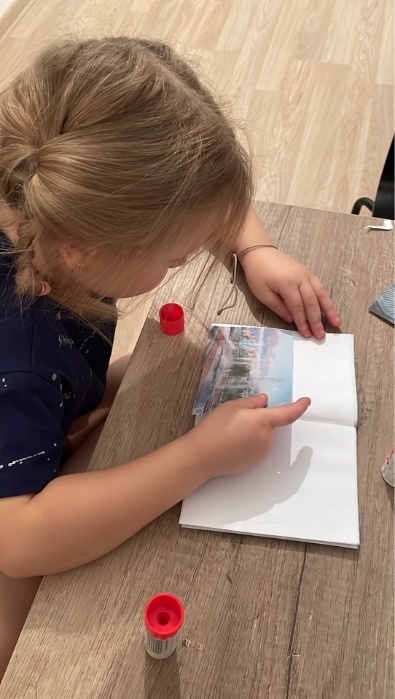 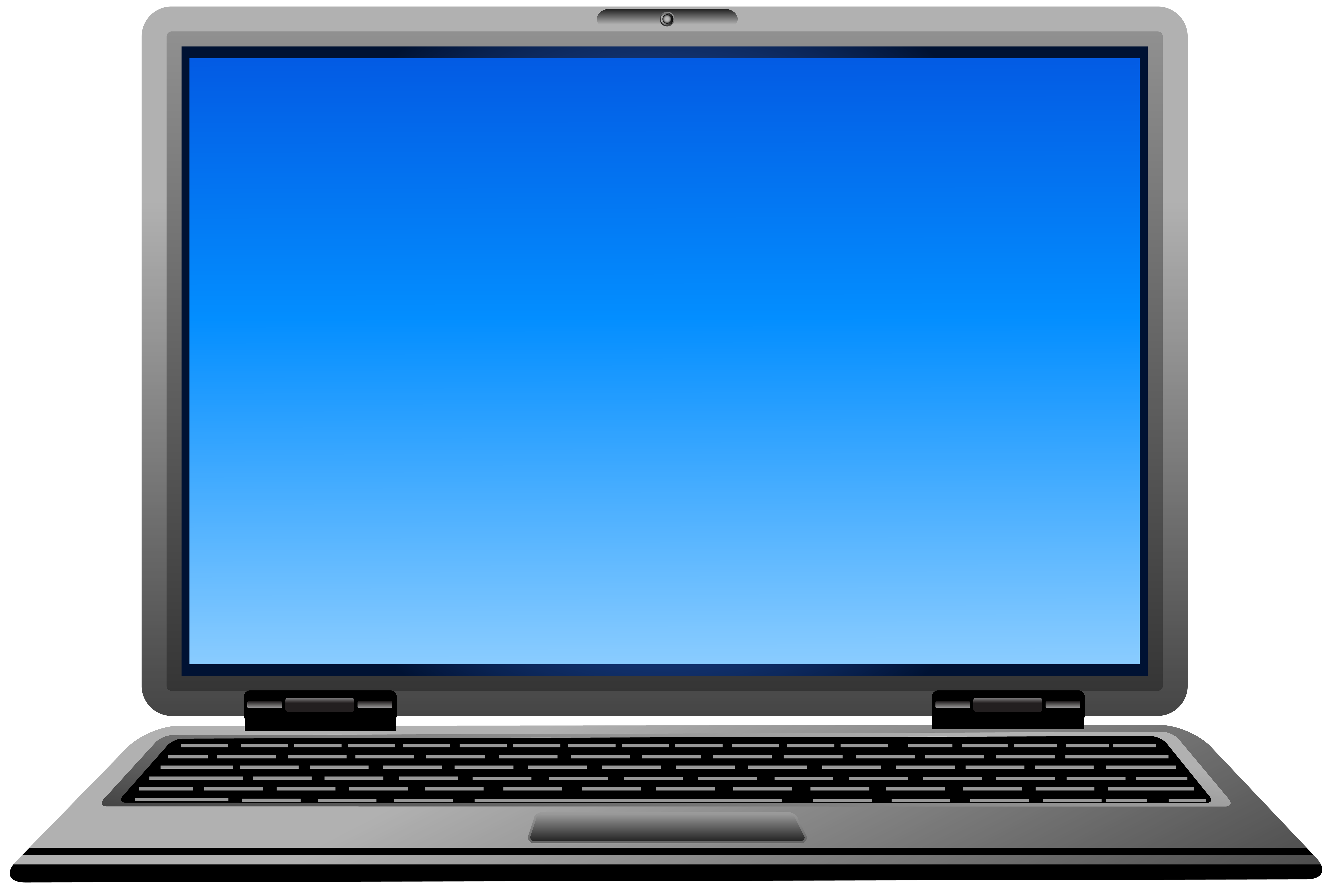 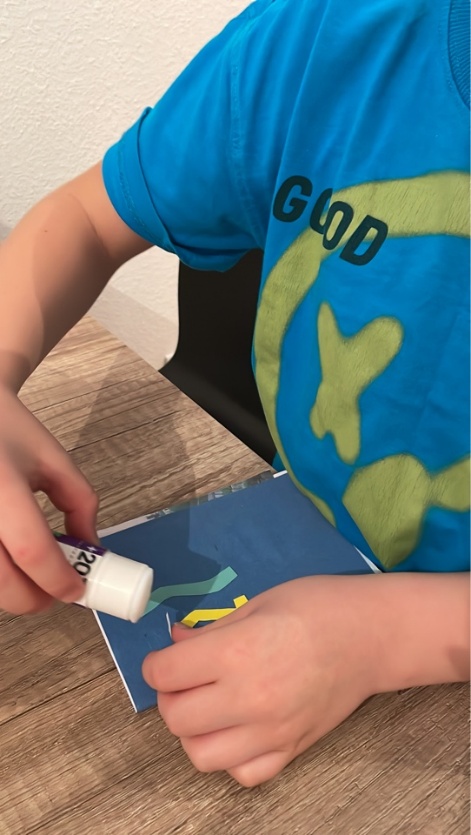 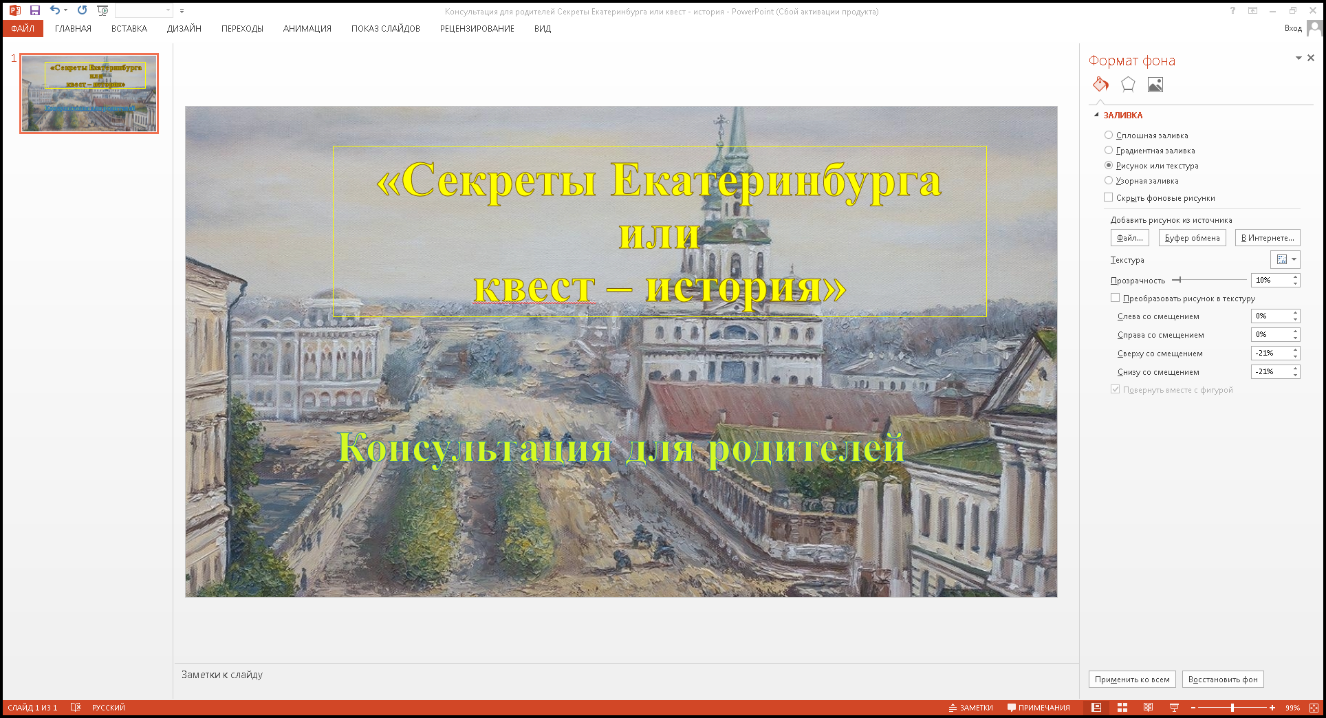 Книжка –малышка «Рядом с Плотинкой»
семьи Вани
Проконсультировать родителей:
«Как провести экскурсию ребёнку»
Организация деятельности
Этапы реализации
 проекта
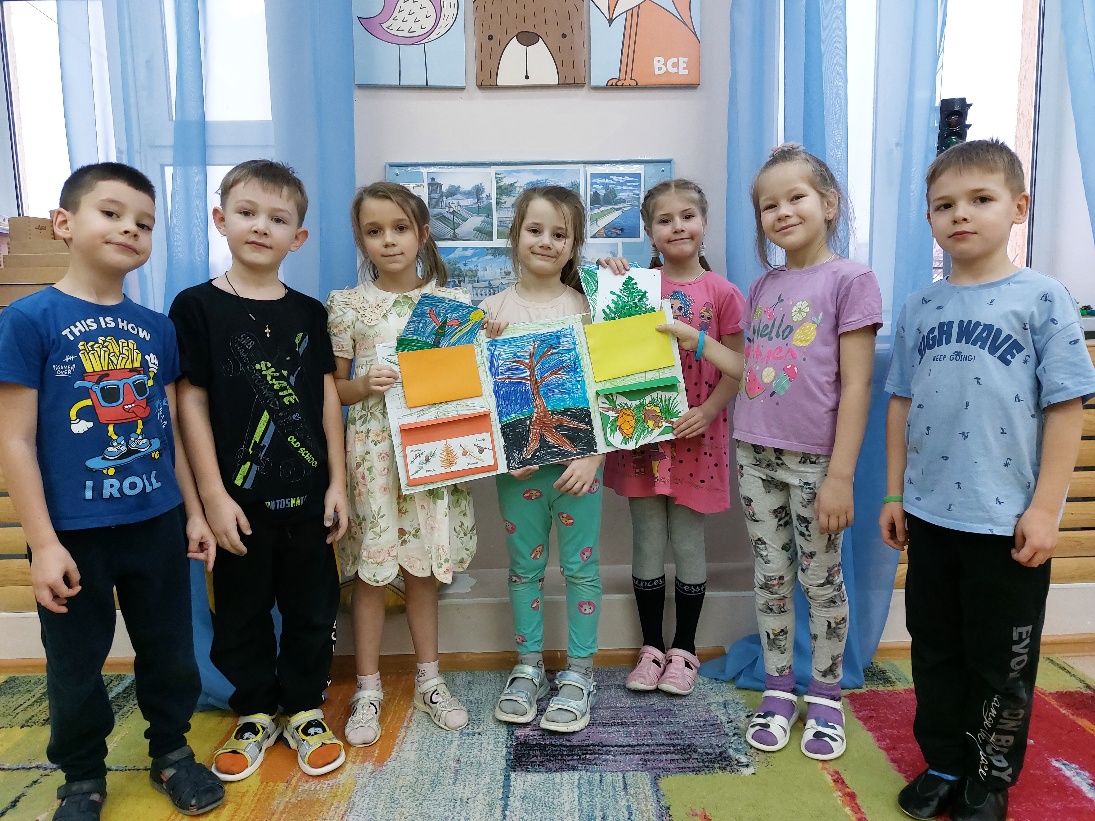 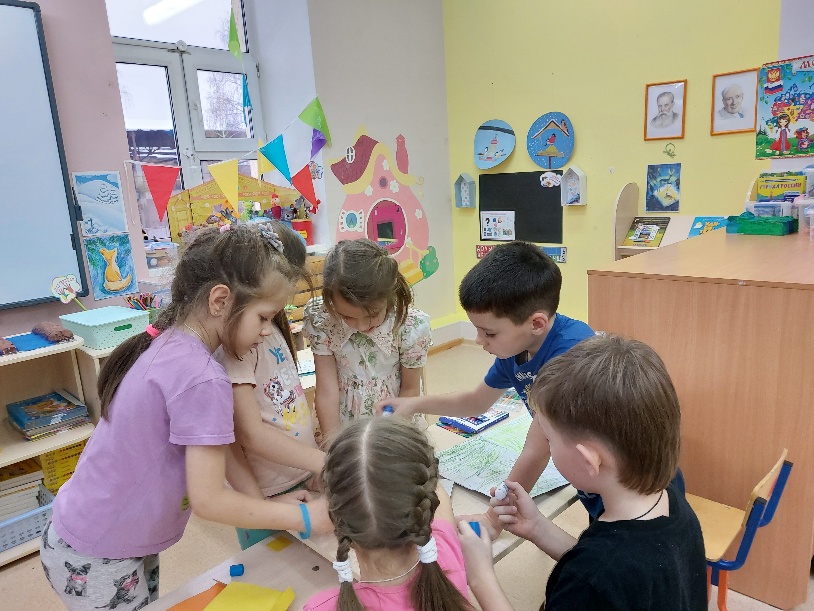 Изготовить с детьми лэпбук 
«Уральская лиственница»
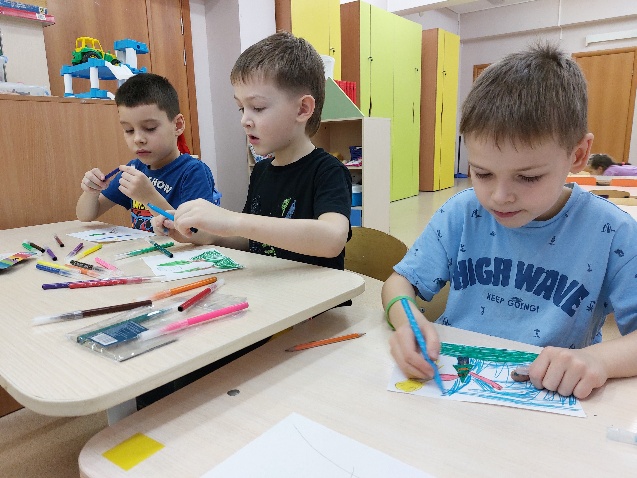 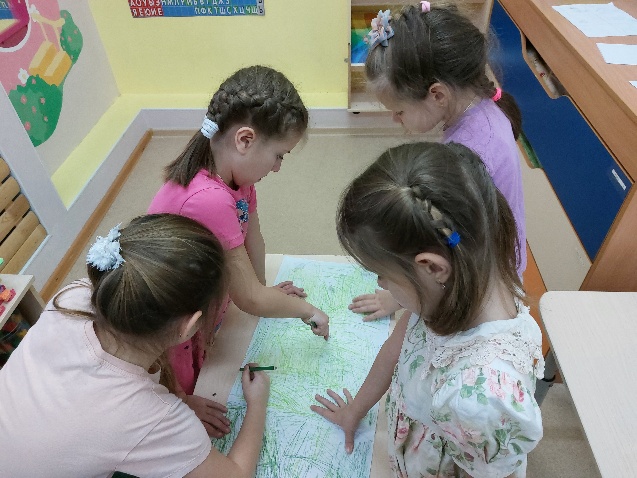 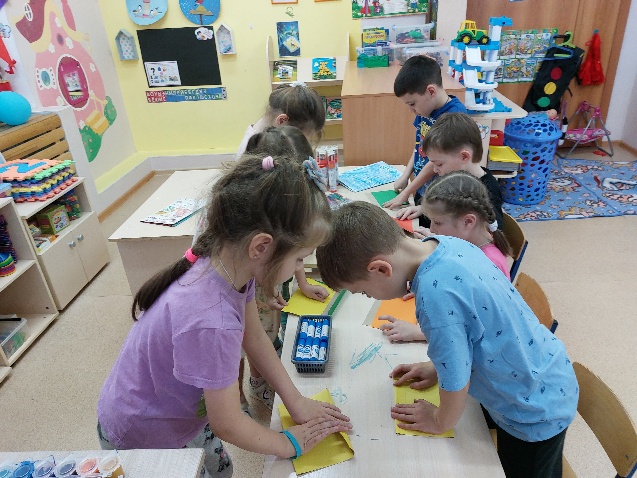 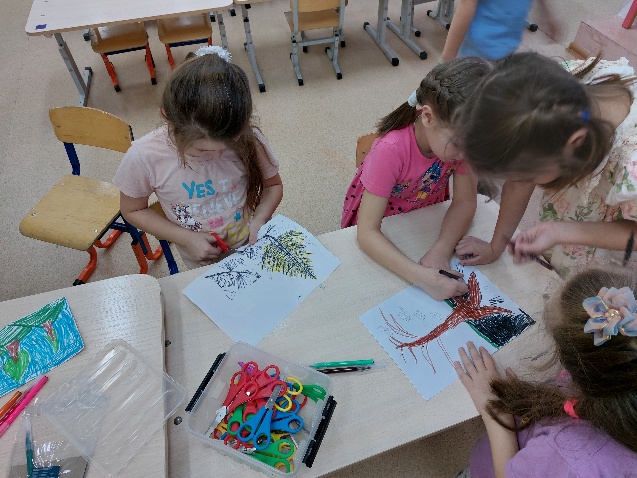 Организация деятельности
Этапы реализации
 проекта
Изготовить макет «Городская плотина»
Изготовить карты города и края
детьми, совместно с родителями
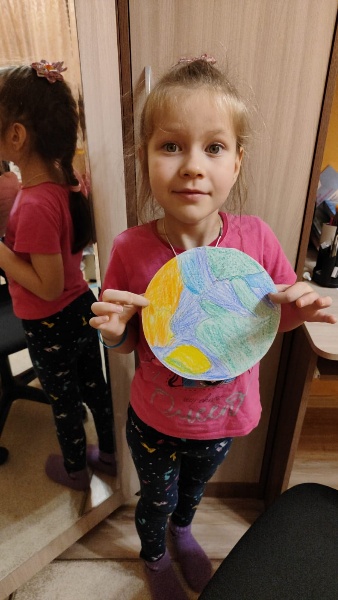 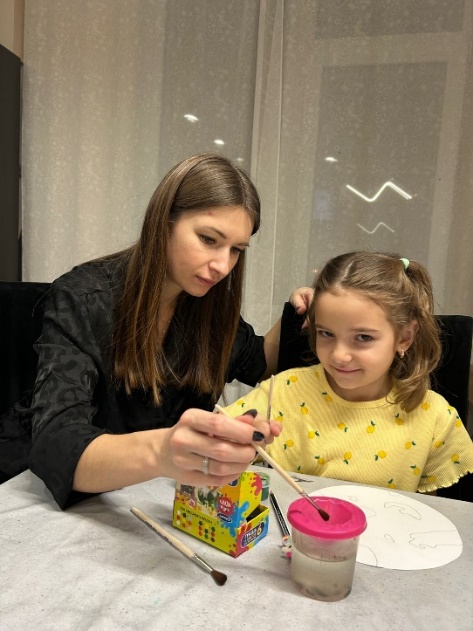 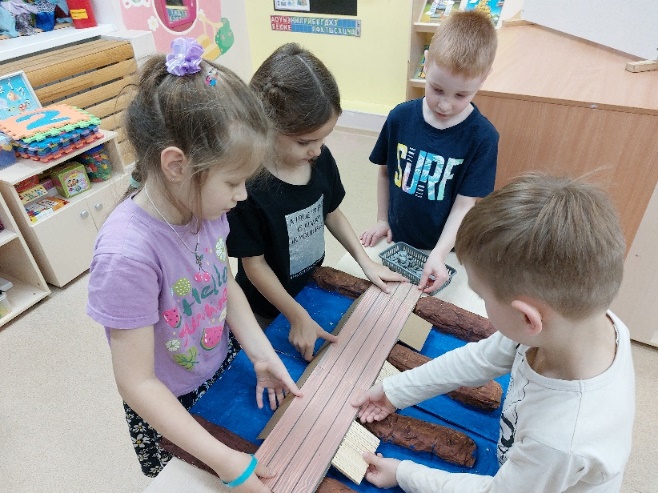 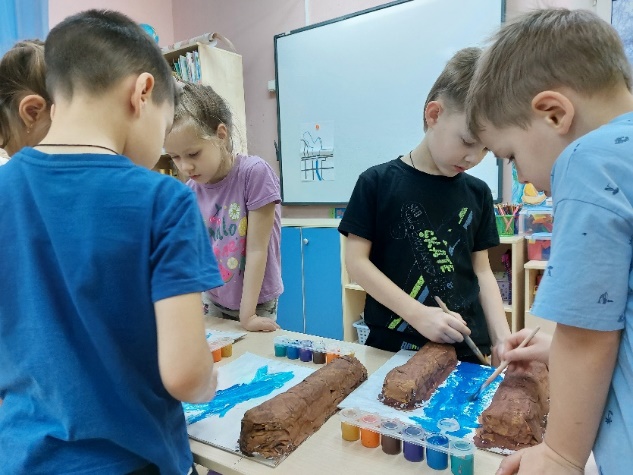 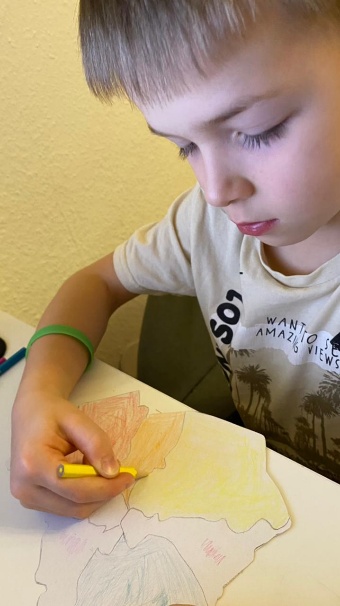 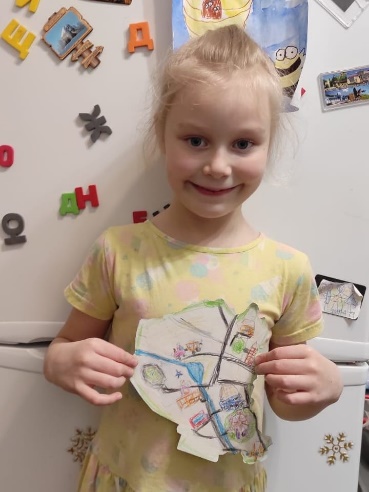 Модель Земли 
семьи Ксюши
Модель Земли
Семьи Даши
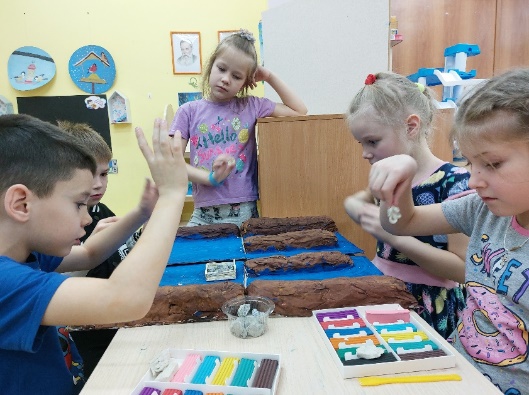 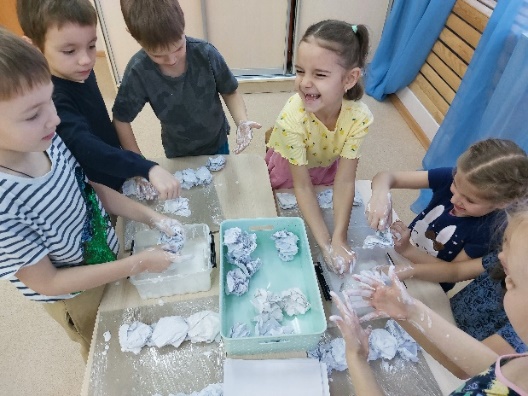 Карта Екатеринбурга
семьи Арсения
Карта Екатеринбурга
семьи Ники
Организация деятельности
Мастер – класс «Сувенир «Плотинка»»
Этапы реализации
 проекта
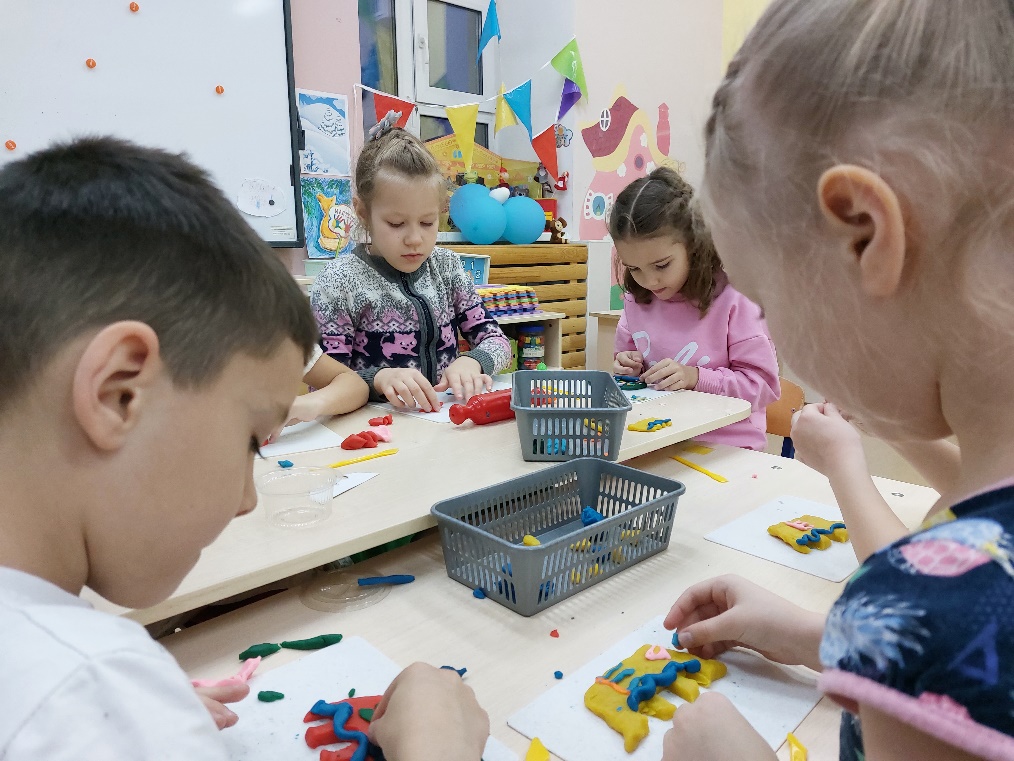 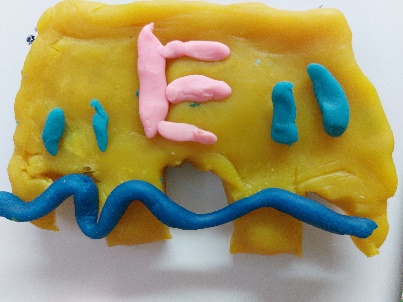 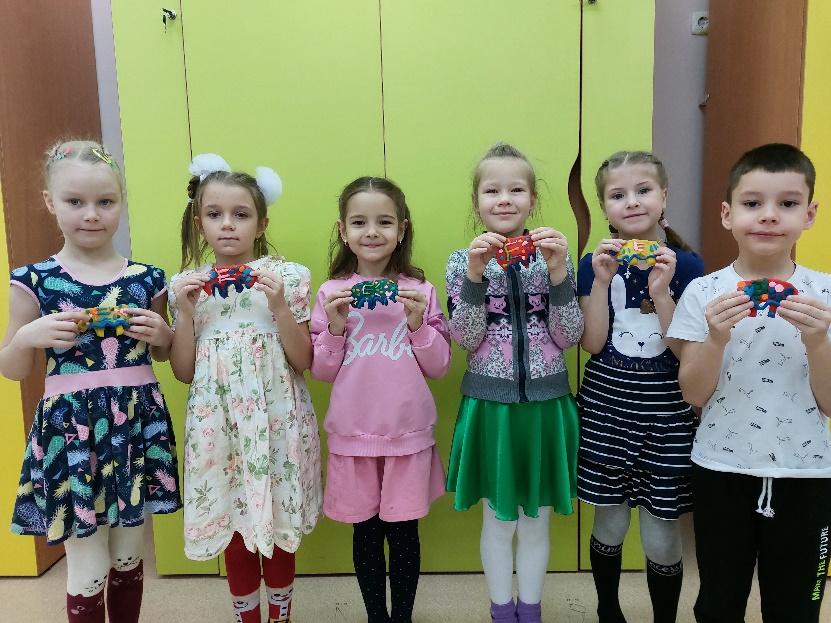 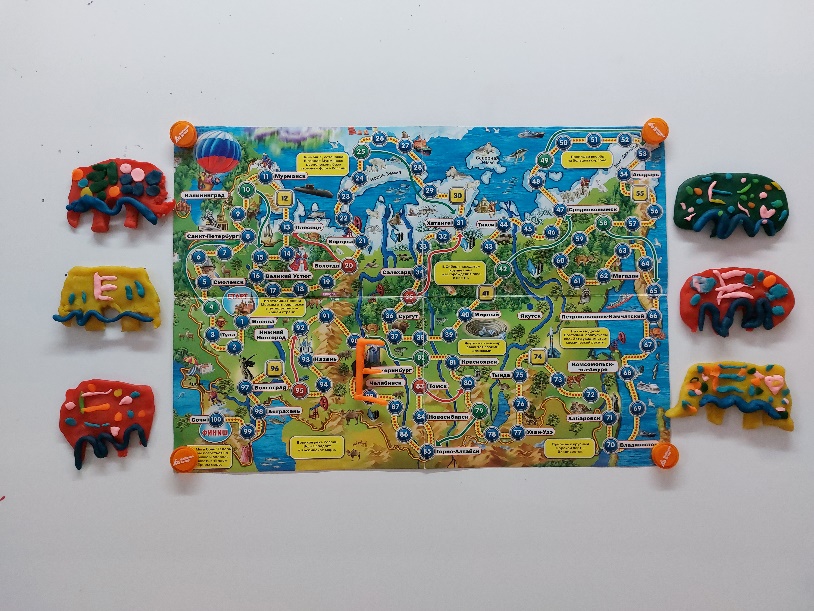 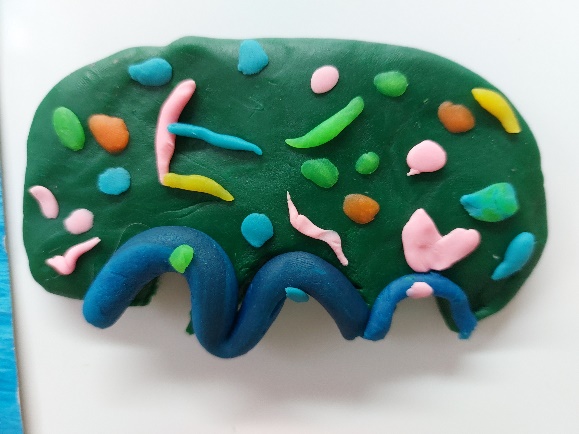 Этапы реализации
 проекта
Презентация проекта -показ экскурсионной программы «Сердце Екатеринбурга»
Презентация проекта. Рефлексия.
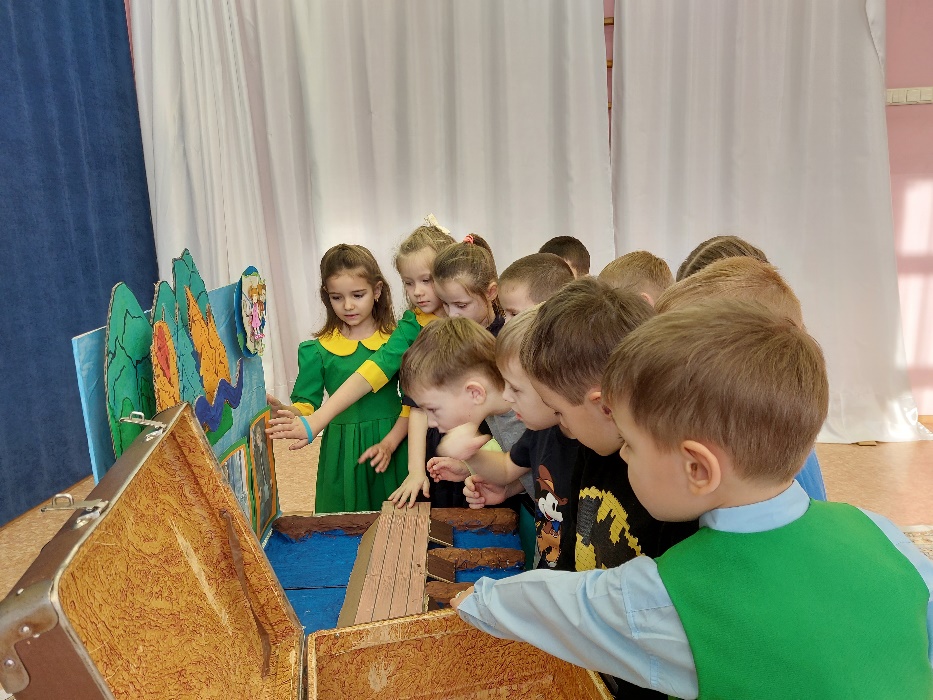 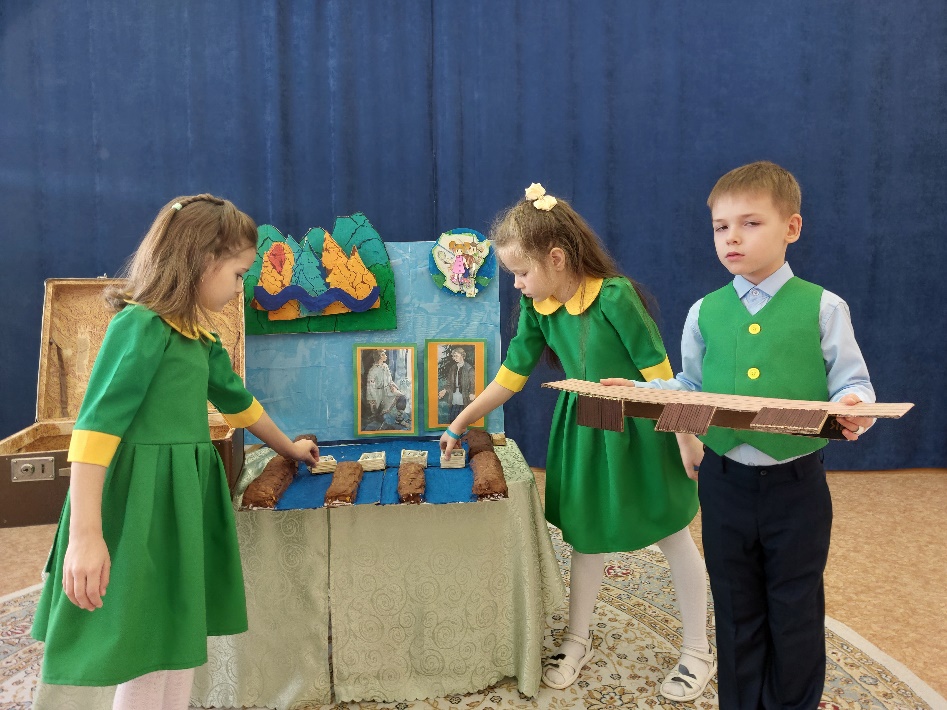 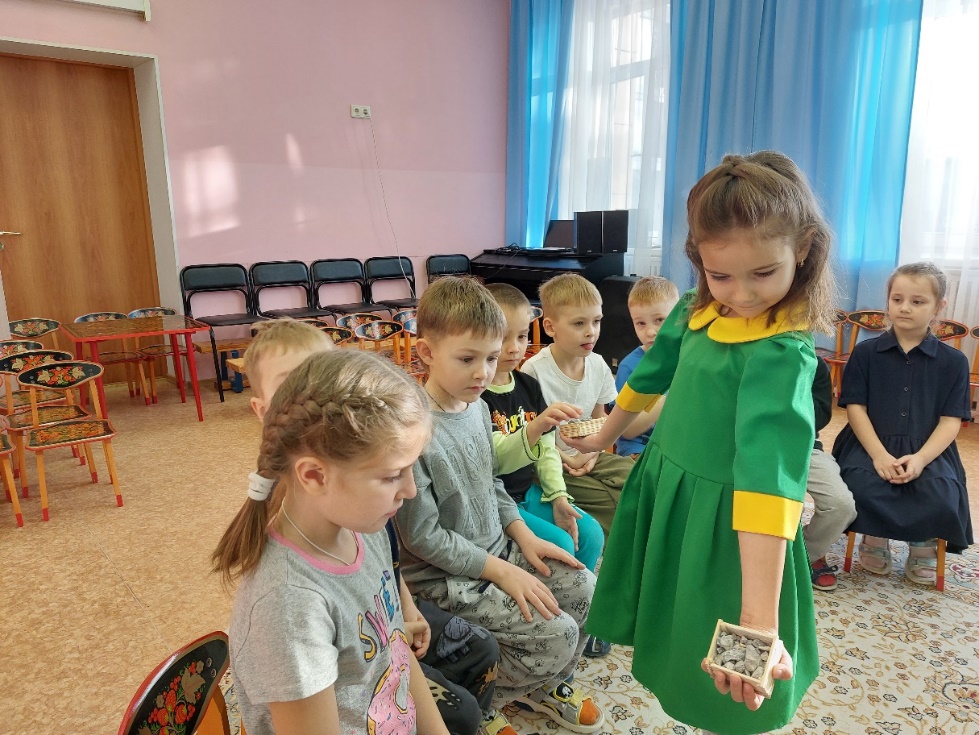 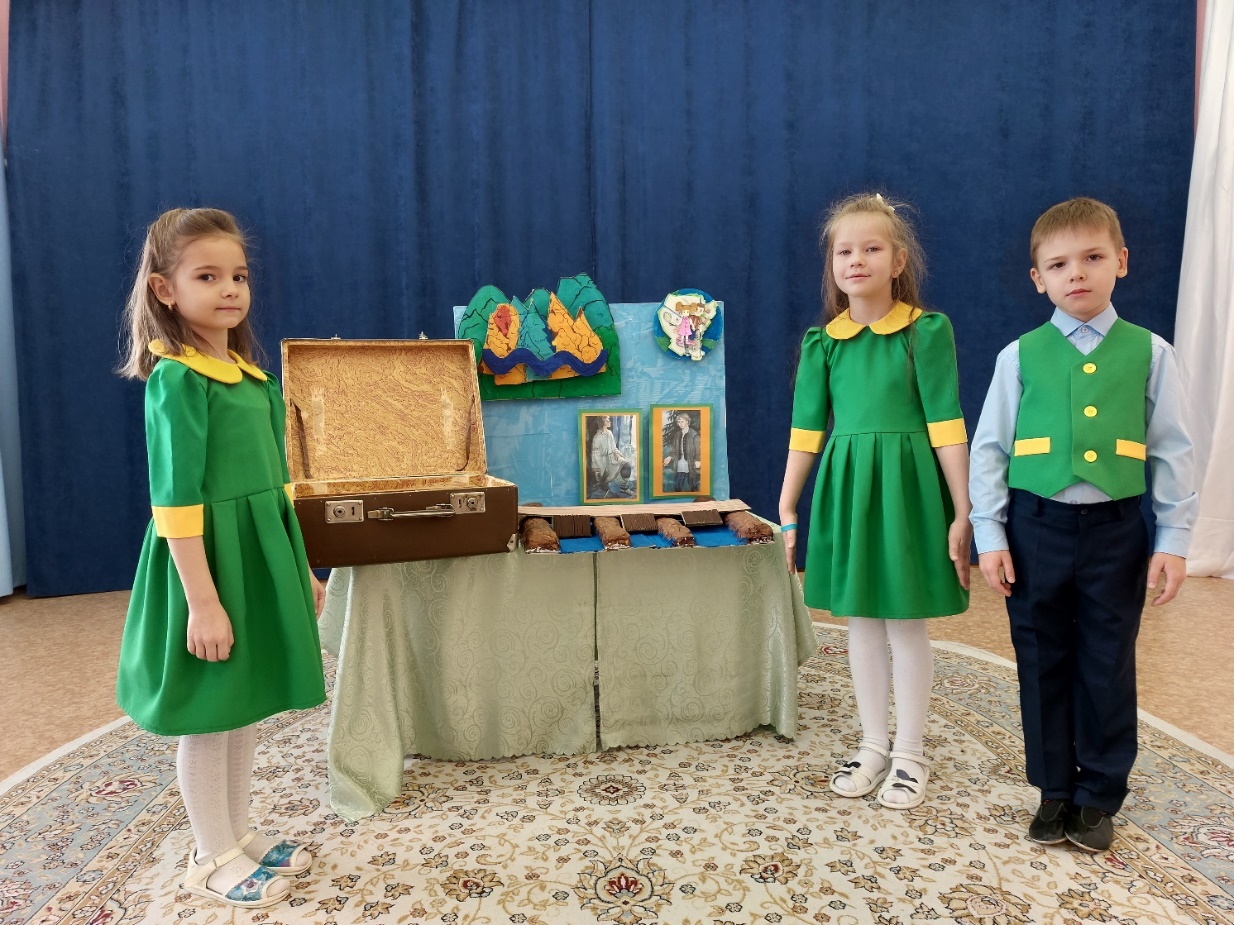 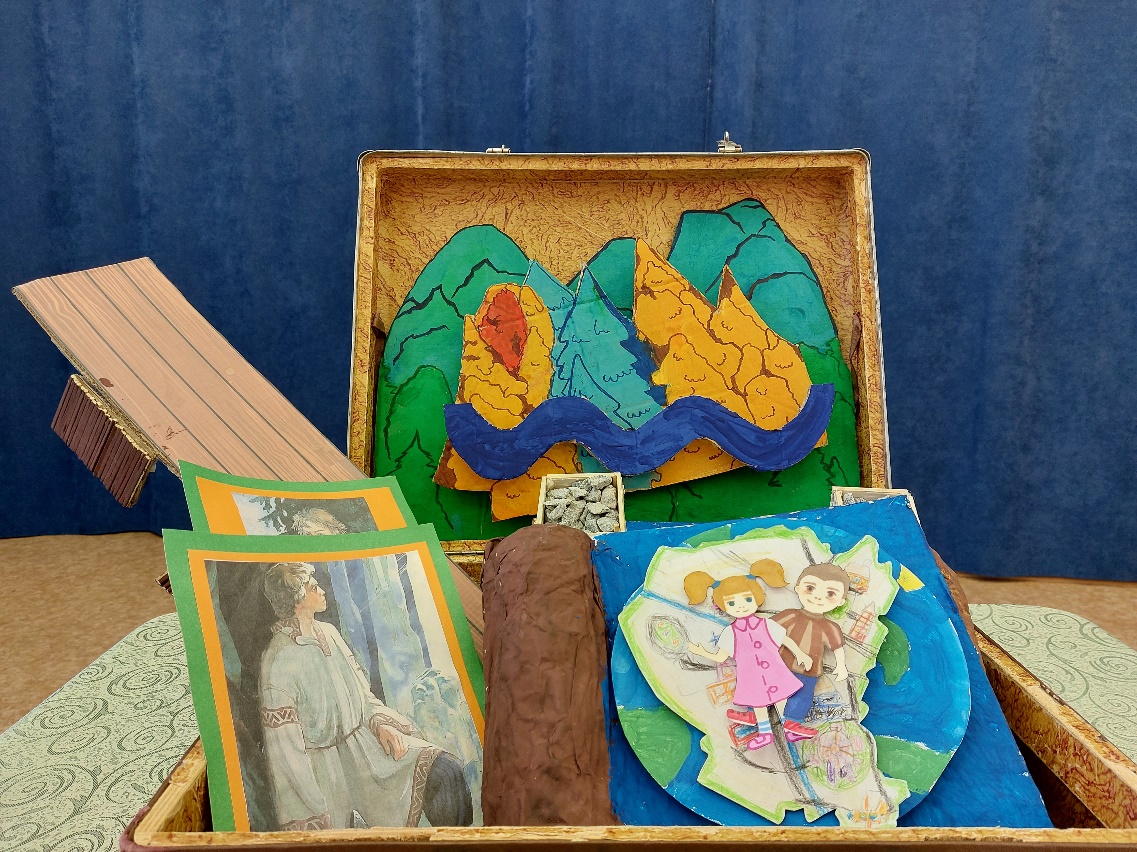